KK AUTOINDUSTRIES
Manufacturer  of  Sheet metal , Forging, Turning Components and Tool kit bag for Automobile
Location/ Address
PLOT NO.  14 , 	K.S. COMPLEX
NEAR CHD. ROAD
NICHI MANGLI , LUDHIANA  
MOBILE  9872412399
COMPANY PROFILE
The kk auto industries was  established in the year 2012 .Since, then company has grown steadily in size and capability.
 The business area involved manufacturing  of sheet metal pressing, turning , forging components  and tool kit bag  for wide spectrum of industry  including Automobile( 2 –Wheeler, Passengers Cars, Lcv &  Trucks )
OUR BELIEF
In the present time of uncertainty and instability the speed and agility with which a co- operation responds to change is an important factor in determining its ability to succeed.
POLICY
To  satisfy customer by providing good quality products first time and every time by continuous improvement  in quality.
Our Products
KK auto industries has the capability to supply sheet metal, forging components and Tool kit bag.
TOOL KIT BAGS
TOOL KIT BAG FOR MARUTI
TOOL KIT BAG FOR HONDA
TOOL KIT BAG FOR KIA
TOOL KIT BAG            HONDA
TOOL KIT BAG                       HONDA
Forging Components
Wheel Wrench 
 Bar jack Handle
Extension jack handle
Wheel Wrenches
Wheel Wrenches
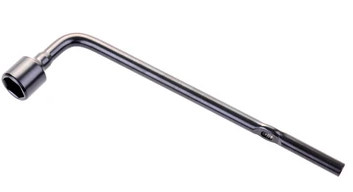 ( Wheel Wrench 19)
Handle                    Extension jack Handle
Z bending Handle   Maruti
Handle  for kia motors